Skupina Asseco 
Riešenia pre náročné procesy
Ranking
TOP medzi európskymi softvérovými spoločnosťami
Zamestnanci
Viac ako 28 000 zamestnancov v 60-tich krajinách
Kľúčové odvetvia
Stredne veľké priemyselnéa obchodné spoločnosti,organizácie/manažment, banky/poisťovne
Ročný obrat
2,7 miliardy eurv roku 2020
[Speaker Notes: Skupina Asseco je jedným z najsilnejších softvérových domov v Európe. 
Naša história siaha až do roku 1990, kedy bola založená spoločnosť ASSET (pozor nie Eset). V roku 1999 sa z nej odčlenila softvérová divízia a bola založená spoločnosť ASSET Soft, ktorá v roku 2004 vytvorila strategické partnerstvo s poľskou spoločnosťou Comp Rzeszów. 
Tak boli položené základy budúcej globálnej skupiny Asseco. Nasledovala séria akvizícií významných, stabilných IT spoločností na medzinárodných trhoch, ktoré boli obvykle lídrami vo svojej lokálnej krajine a segmente.]
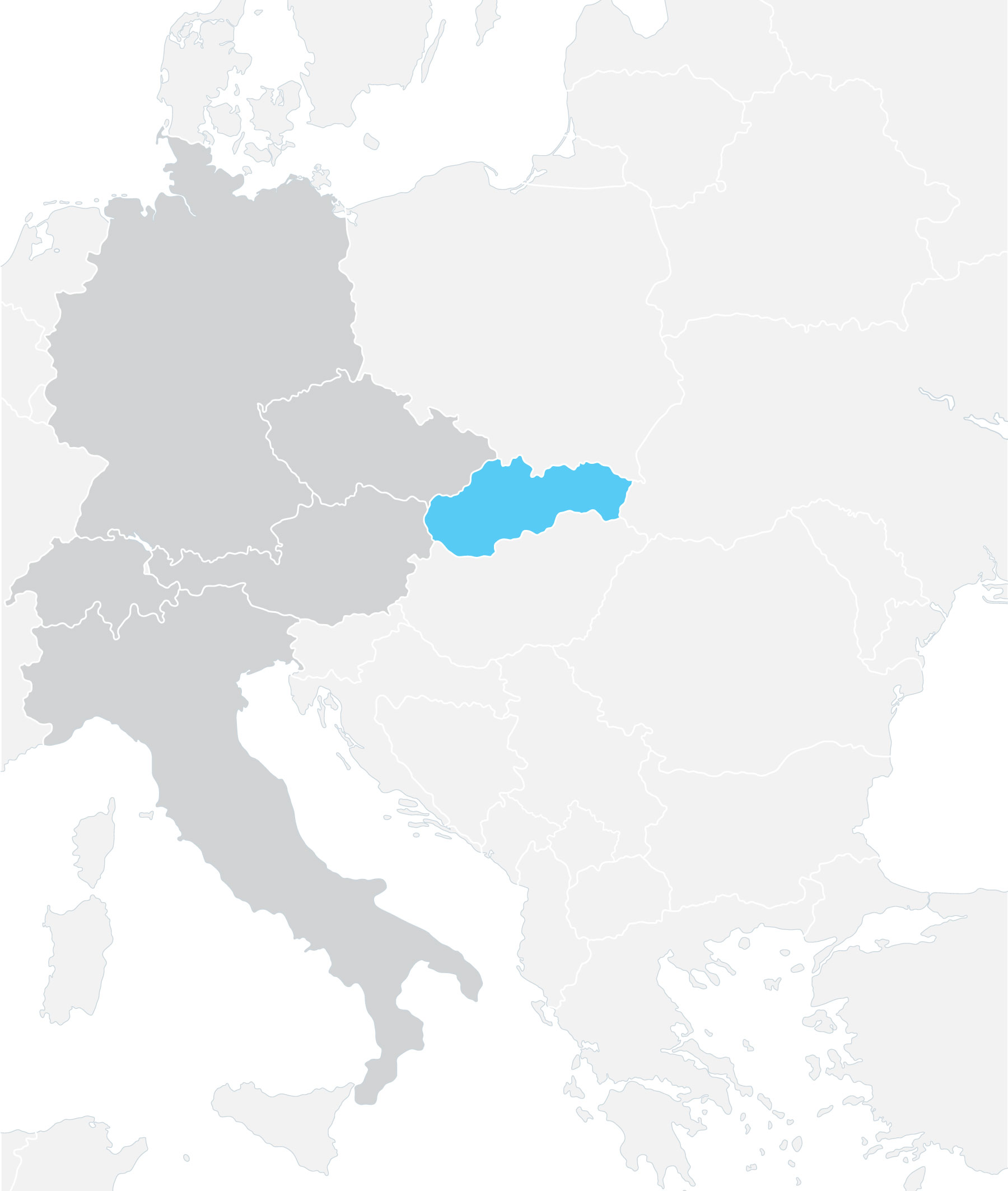 Zoskupenie Asseco Solutions
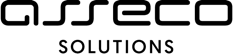 Guatemala
Spolupráca
1
Asseco Solutions – vzniklo ako spojenie troch technologicky najvyspelejších poskytovateľov ERP riešení v strednej Európe.
Nemecko
Zamestnanci
2
Viac ako 900 zamestnancov v siedmych krajinách.
Česká republika
ERP riešenia
3
Prispôsobené pre spoločnosti rôznych veľkostí 
a z rôznych odvetví.
Slovensko
Rakúsko
Švajčiarsko
Kľúčové odvetvia
4
Služby, strojárstvo, sériová výroba, poľnohospodárstvo, automobilový priemysel, veľkoobchod a maloobchod, HORECA, verejná správa a financie.
Taliansko
3
[Speaker Notes: Doteraz sme hovorili o celej skupine Asseco. 

Ja osobne reprezentujem spoločnosť Asseco Solutions, ktorá sa v skupine orientuje na dodávku ERP riešení. Zoskupenie Asseco Solutions vzniklo vo vnútri skupiny Asseco zlúčením 3 akvirovaných významných, dlhoročných lokálnych hráčov v oblasti ERP systémov . V Čechách to bola firma LCS International, na Slovensku firma Datalock a v DACH (=nemecky hovoriacom) regióne spoločnosť AP AG. Preto je Asseco Solutions od svojho zrodu zastúpená v piatich krajinách – Česku, Slovensku, Nemecku, Rakúsku a Švajčiarsku. 
A prirodzene, aj my medzinárodne rastieme. Asseco Solutions otvorilo v posledných rokoch svoje pobočky v Taliansku (Miláno) a Guatemale (Guate).]
Asseco Solutions na Slovensku
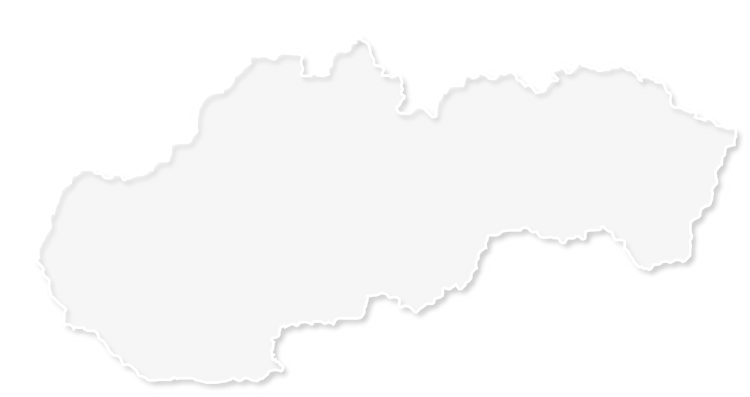 5x
na Slovensku
Poprad
Žilina
Košice
Banská Bystrica
Bratislava
[Speaker Notes: Na Slovensku má Asseco Solutions centrálu v Bratislave a 4 pobočky – kompetenčné centrá. Primárnou úlohou tímov, ktoré sú v nich lokalizované, je starostlivosť o našich zákazníkov. 

A keď hovorím o tímoch, rád by som uviedol, ako meniaci sa trh vplýva na to, v akej organizačnej štruktúre pracujeme. Pôvodne sme boli organizovaní viac podľa typov vykonávaných čínností (napr. samostatne vývoj, samostatne obchod, samostatne služby). Pred takmer troma rokmi sme sa posunuli od produktovej firmy k viac k službovej firme – sústredili sme všetky kompetencie/role potrebné pre obsluhu zákazníkov do menších, akčnejších tímov. Tímová štruktúra nás jednoznačne posunula bližšie k zákazníkovi – každý zákazník si svoj tím pozná, na požiadavky reagujeme promptnejšie a efektívnejšie. 

Mimochodom, zavedenie tímovej štruktúry je tiež príkladom medzinárodnej synergie v Assecu – inšpiráciou nám bola podobná zmena v Nemecku.]
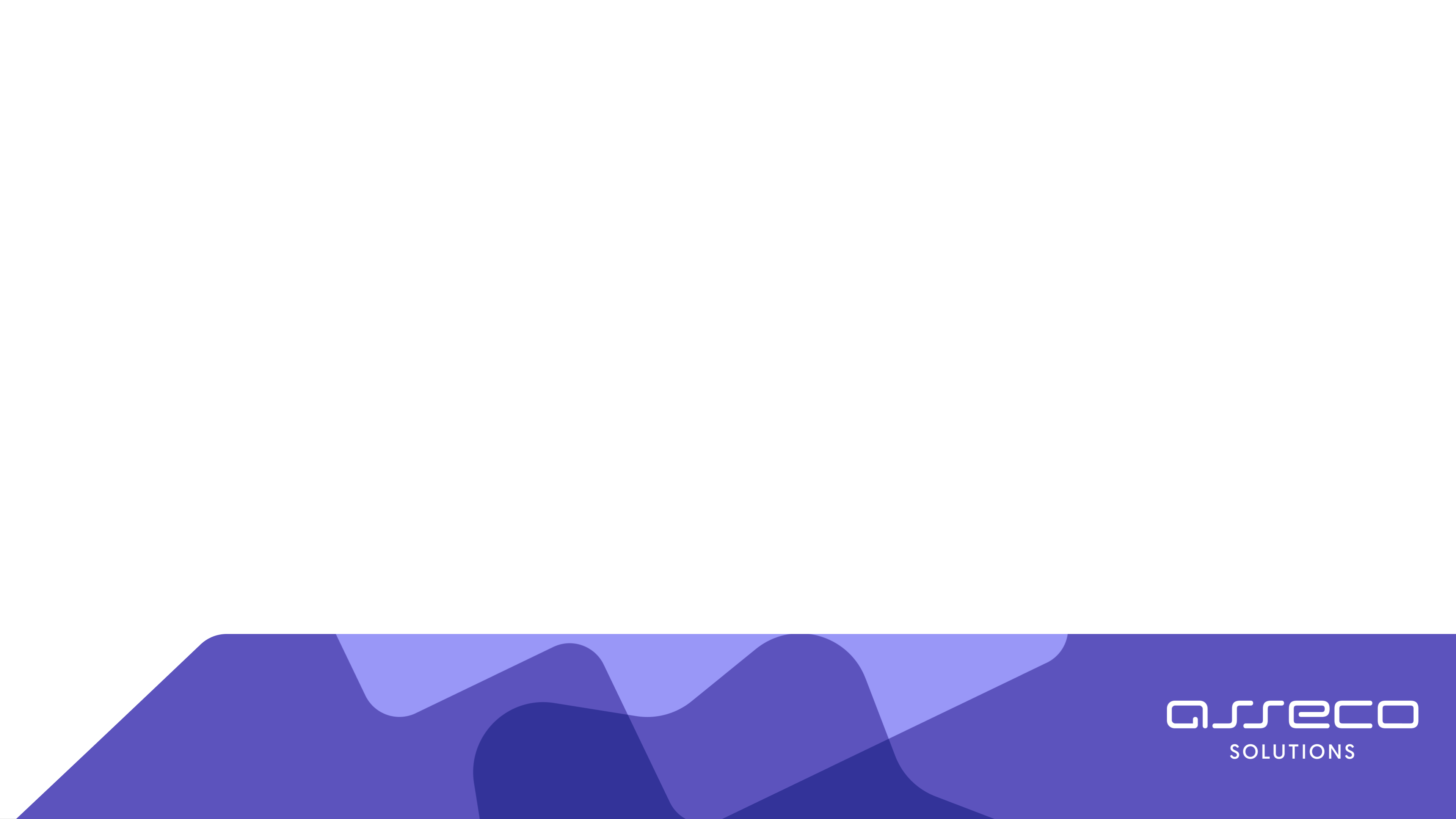 Čo je to e-commerce
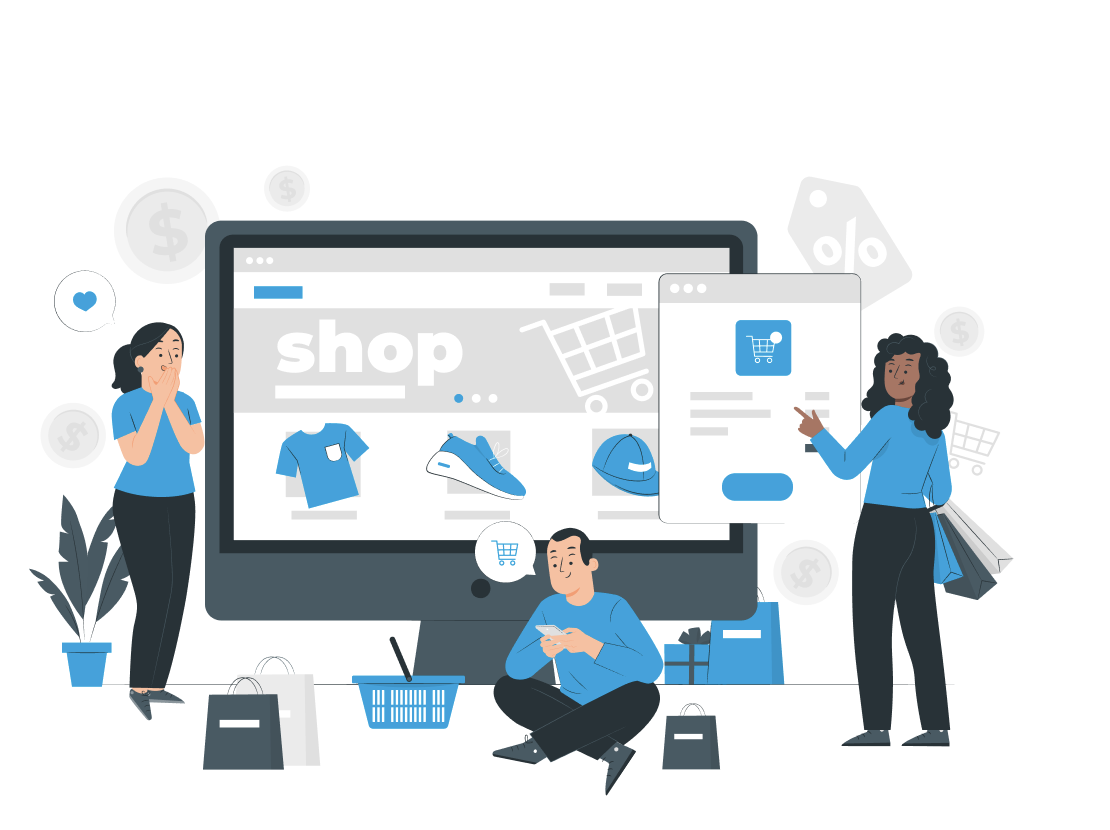 Malo a veľkoobchodné firmy predávajúce produkty (tovary, služby) prostredníctvom elektronických služieb (e-Shopu).

Pozn.:Naše riešenie má primárne pokrývať backoffice firmy s e-Shopom.
[Speaker Notes: We wanted to shift our our product to another, modern level
The market with eCommerce started to grow (CORONA was a significant factor), companies are getting bigger, their processes are more complex, they are starting to outgrow their existing solutions 
Even traditional retail chains are moving to the eCommerce segment
eCommerce companies open brick-and-mortar stores
The focus is no longer on the eShop alone, but the entire ecosystem of solutions is now important
The requirements of eCommerce naturally fit into the existing as well as intended framework of our solutions
We found the demand for a comprehensive solution, the existing competition does not always cover the entire scope (more specific, standalone apps), if so, it is  primarily solved by customer modifications – not a standardized solution

Corona – firmy ktore nemali e-shop iba kamennu predajnu pridali e-shop, ti co maju e-shop zvysili kapacity – v kazdom pripade narasta komplexnost
A teda aj potreba robustneho all-in one riesenia ktore zdruzuje viacero kanalov (distru=ibucnych, obchodnych, skladovych)]
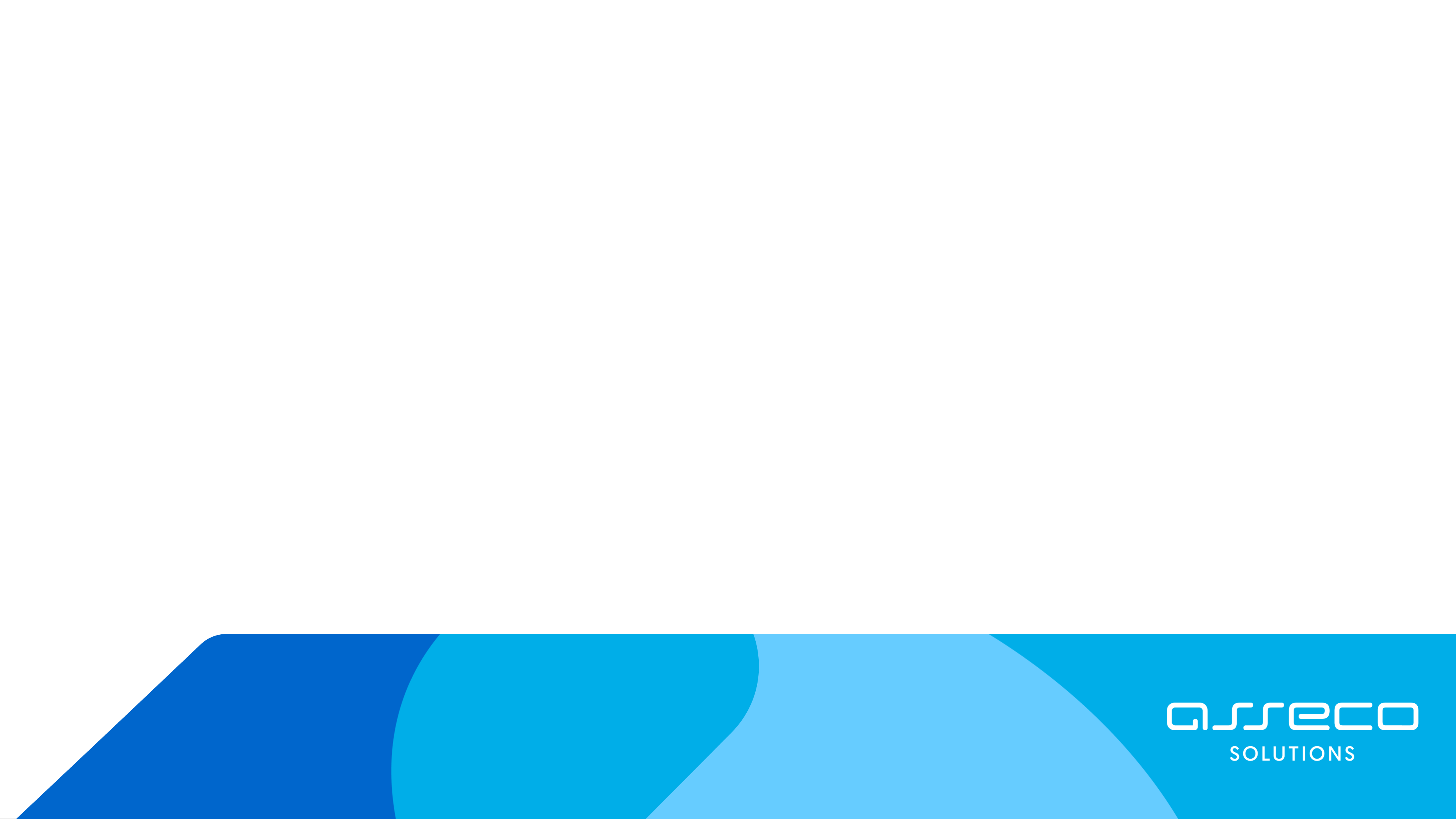 Aké problémy chceme vyriešiť
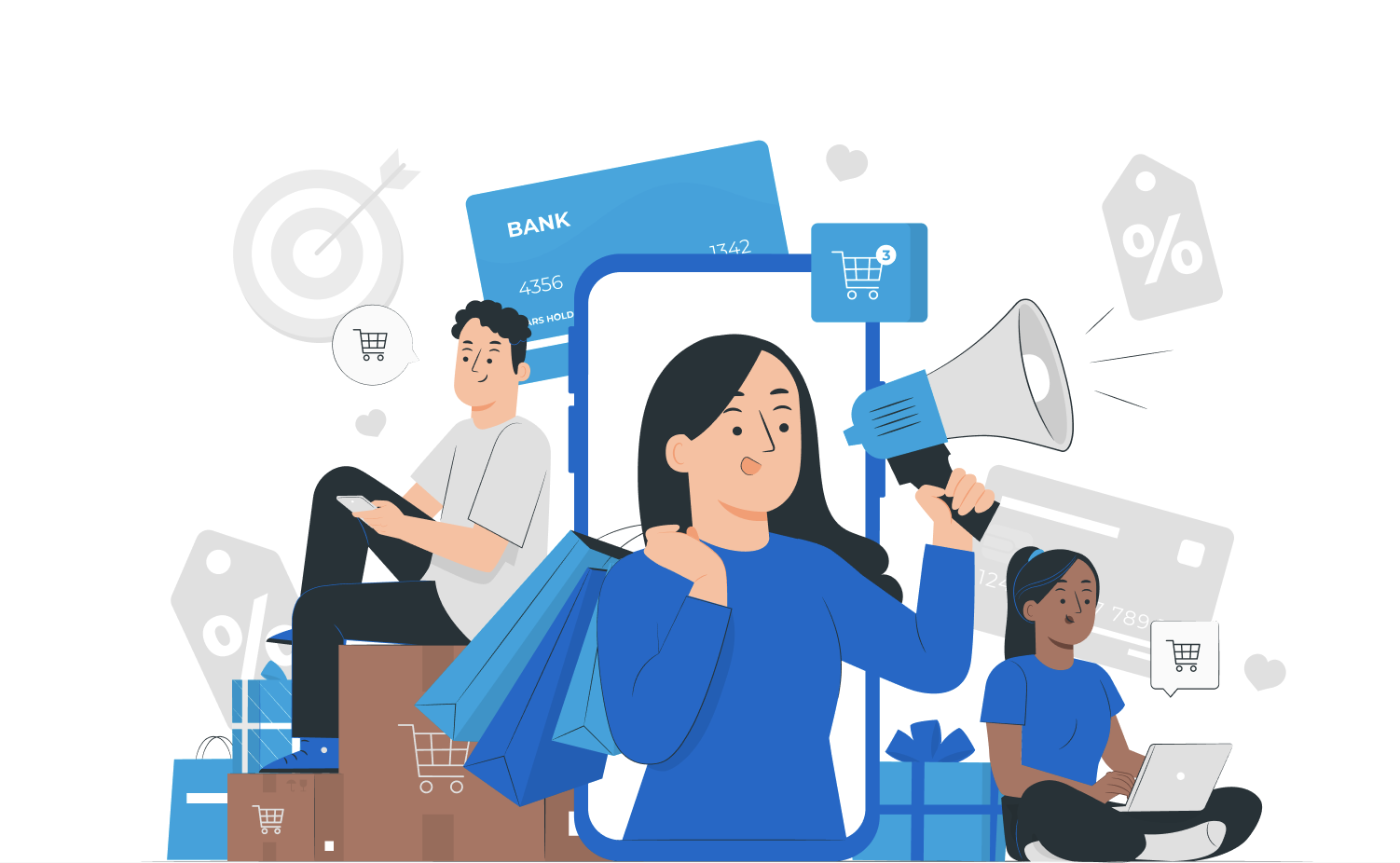 Zložitá správa produktov
Problémy s riadením skladov a distribúciou
Chýbajúce evidencie a iná funkcionalita
Prepojenia s e-Shopom
Nedostatočný reporting
[Speaker Notes: All in one eshop solutions (eshop + warehouse) 
Problems with performance
Don’t support multitenant warehouses
Missing registration of complaints

VIEME O TOM Z POCETNYCH ANALYZ KTORE SME ROBILI U KLIENTOV + VYMENOVAT REFERENCNYCH KLIENTOV – point je ze mame za sebou aj ine implementacie a analyzy a toto je ich vysledok

Difficulties w/ product administration
Input duplicities (eShop, ERP, POS…)
Products attributes defined unclearly – impact multiplied in individual business areas
Problems w/ stock management
Inaccurate values of stocks after connecting several sales channels 
Problems finding products in stock
Weak support for external warehouses, inventory monitoring, imports – dropshipping

Missing records, functionality
Records of returned goods
Records of complaints
Customer service - to know immediately what the customer is calling for, to record calls, etc.
Loyalty system at the box office and in eShop
Links with carriers
Connectors with eShop
Unreliable connection - orders are not transferred on time, unreliable, transfer stops
Price changes are transmitted unreliably, the upgrade takes a long time
Lots of manual tasks

Insufficient reporting
Poor sales overview
Insufficient reporting of stock movements
Missing forecast of future consumption

Duplicity vstupov pri viacerych distribucnych kanaloch
Nepresne specifikovane produkty z dovodu viacerych moznych periferii zadavania vstupov

Nepresne hodnoty skladovych zasob po napojeni viacero obchodnych kanalov
Problem najst produkty skladom
Slaba podpora externych skladov, monitorovania skladov ci dropshippingu


Chybajuca funkcionalita reklamaci, ci nahradneho tovaru
Chybajuci system loayality bodov, zliav pre stalych zakaznikov, 
Napojenie na dodavatelov ci logisticke sluzby

Narocna komunikacia s CMS]
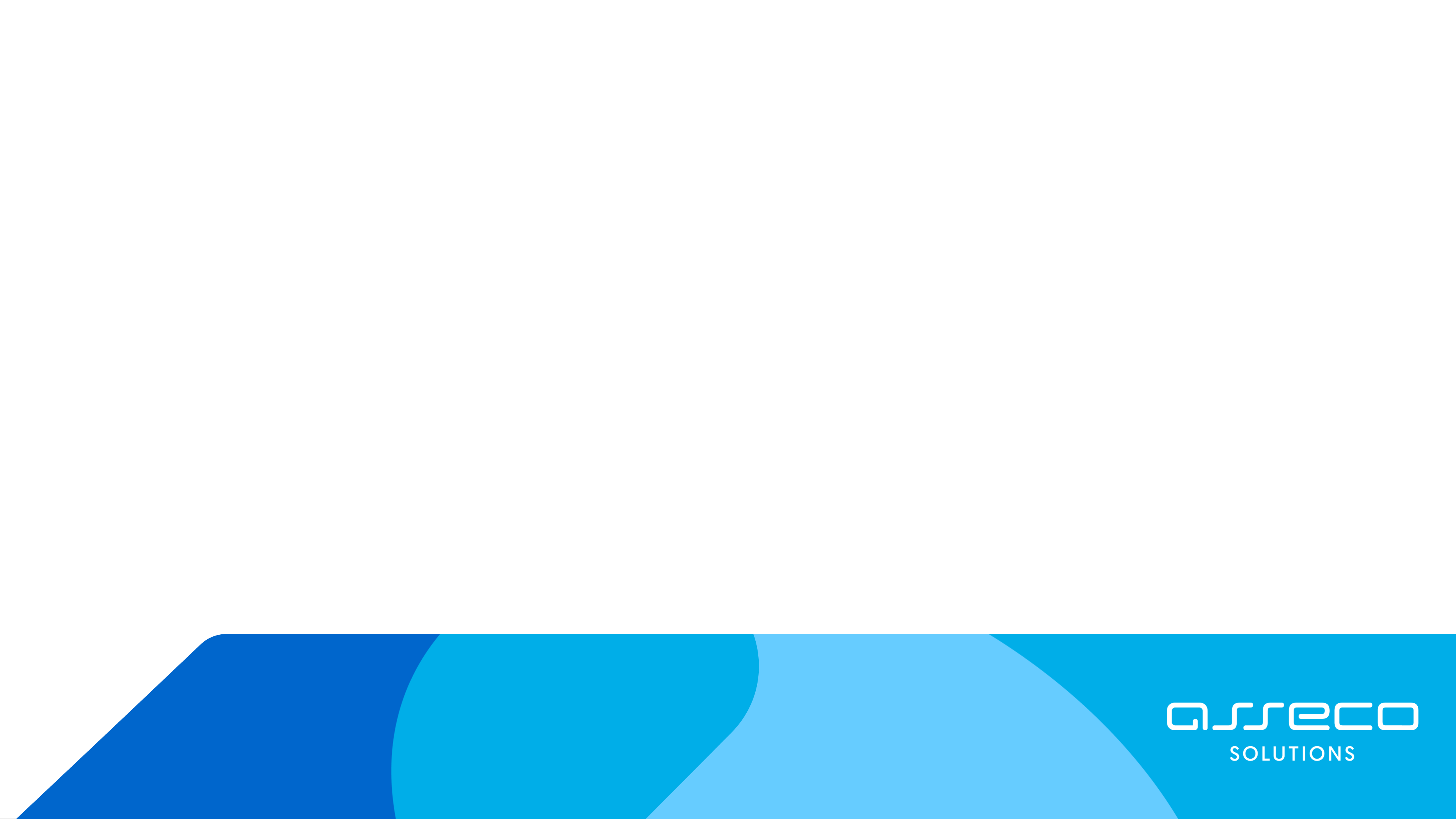 V čom je naše riešenie iné a lepšie
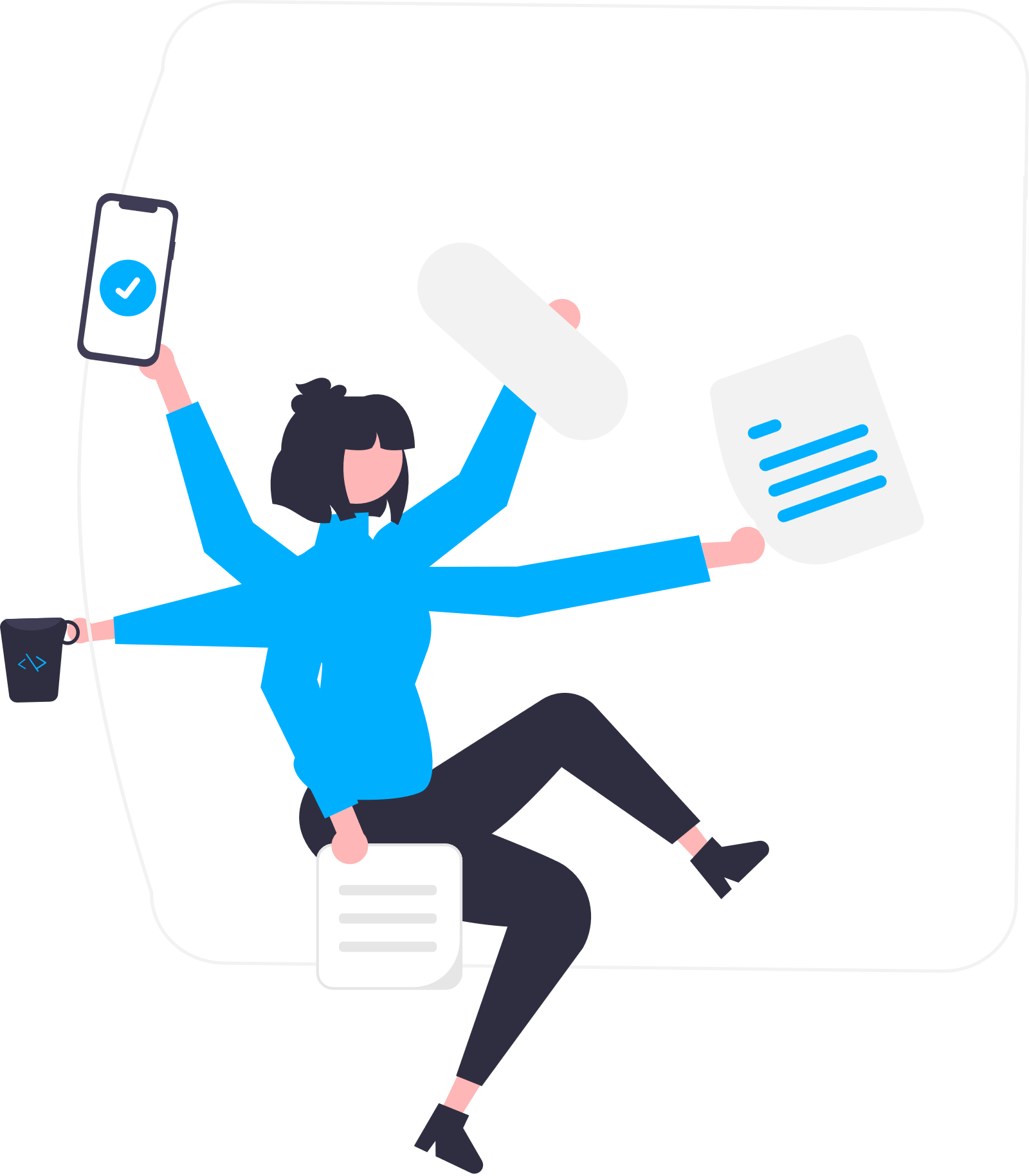 Dostupné a mobilné zovšadiaľ
Ekosystém je pripravený na prevádzky rôzneho typu
Myslíme na “multi” kombinácie
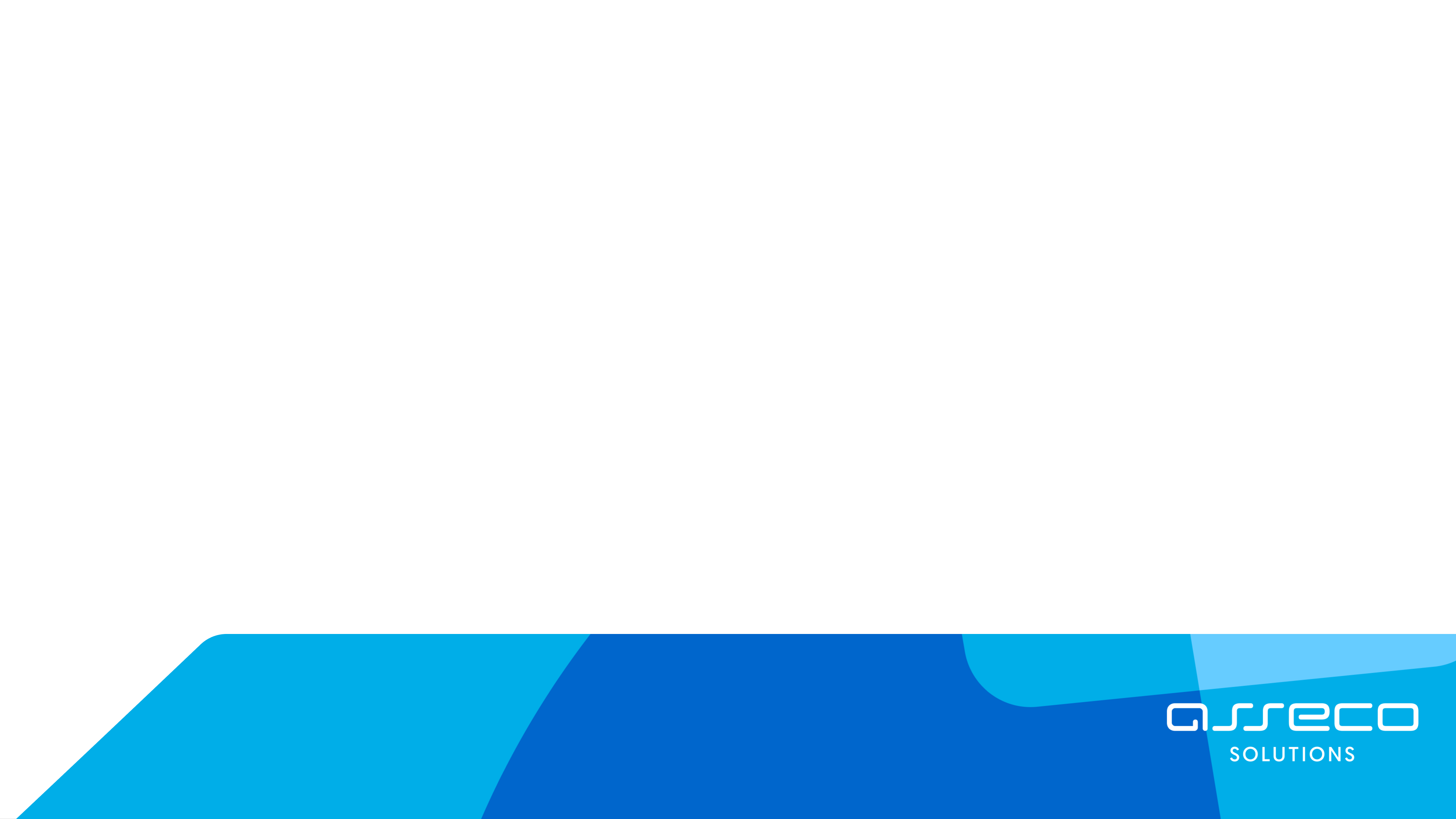 Čo prinášame
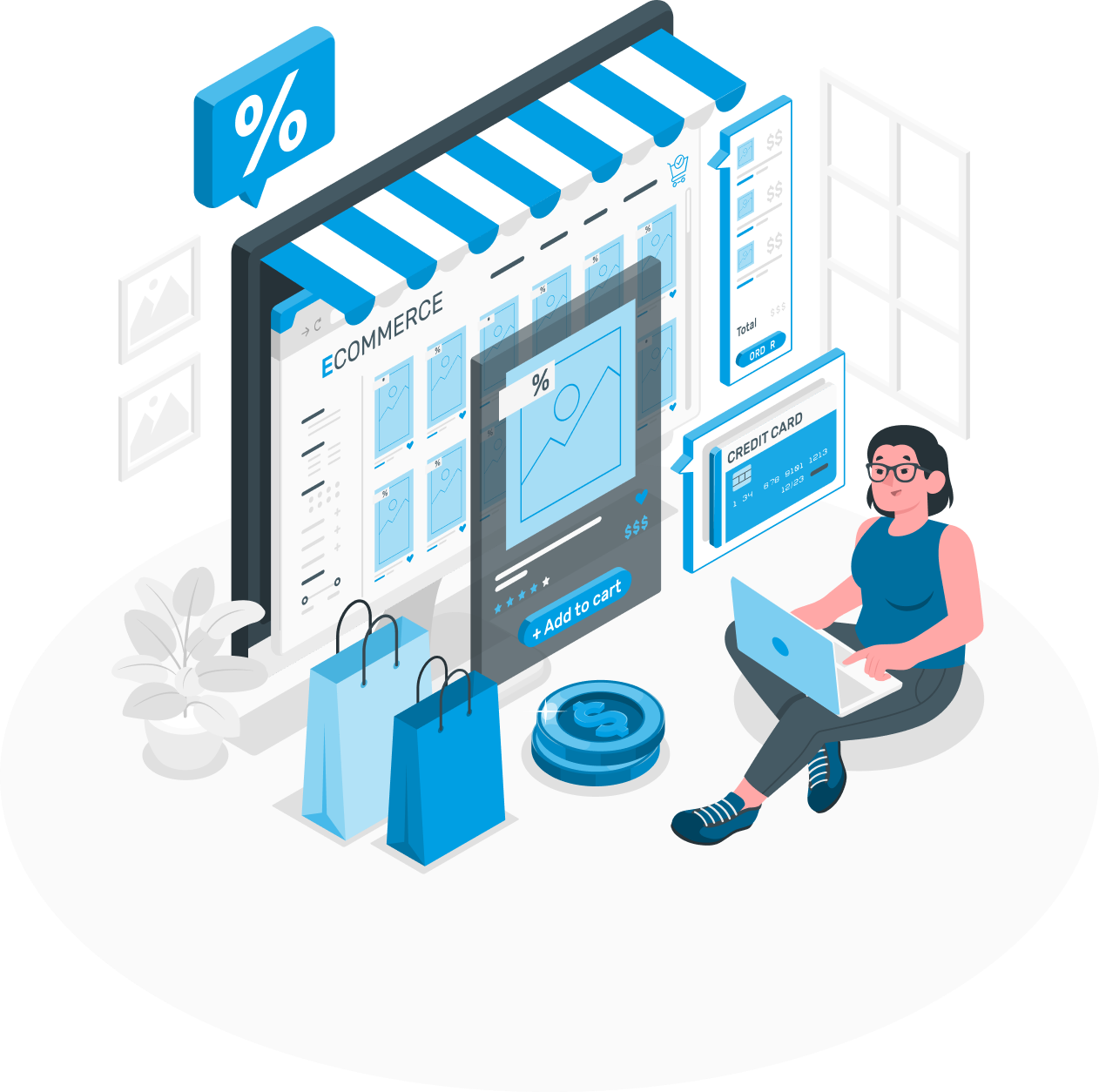 Stabilný a spoľahlivý doplnok a spojenie s  e- Shopom
Skvelý prehlaď nad skladovými zásobami a to aj pri viacerých ci virtuálnych skladoch
Automatizácia, predikcia umelej inteligencie
Rýchle procesovanie objednávok či faktúr
Združenie fyzických pobočiek a online sveta
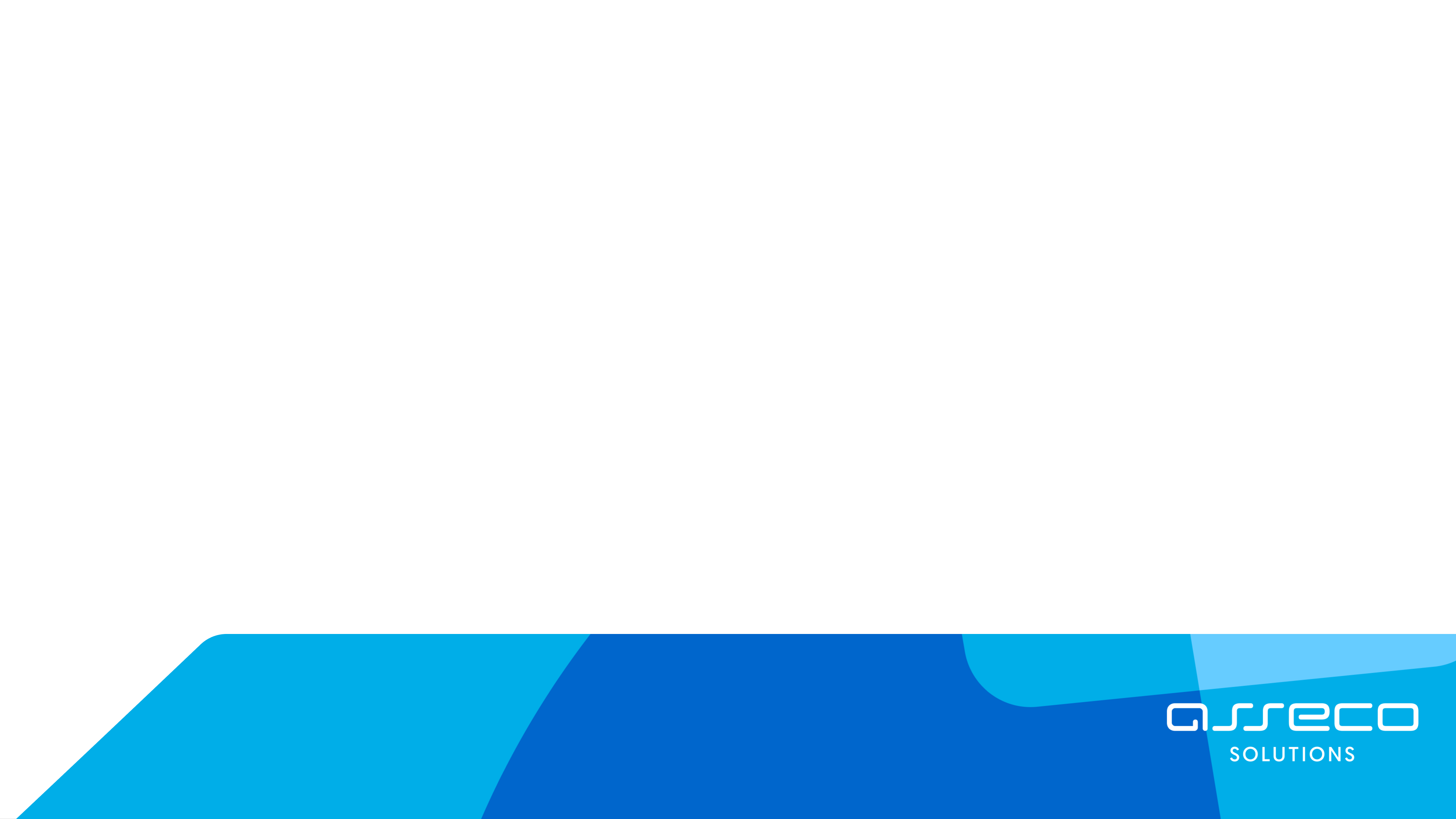 Čo prinášame
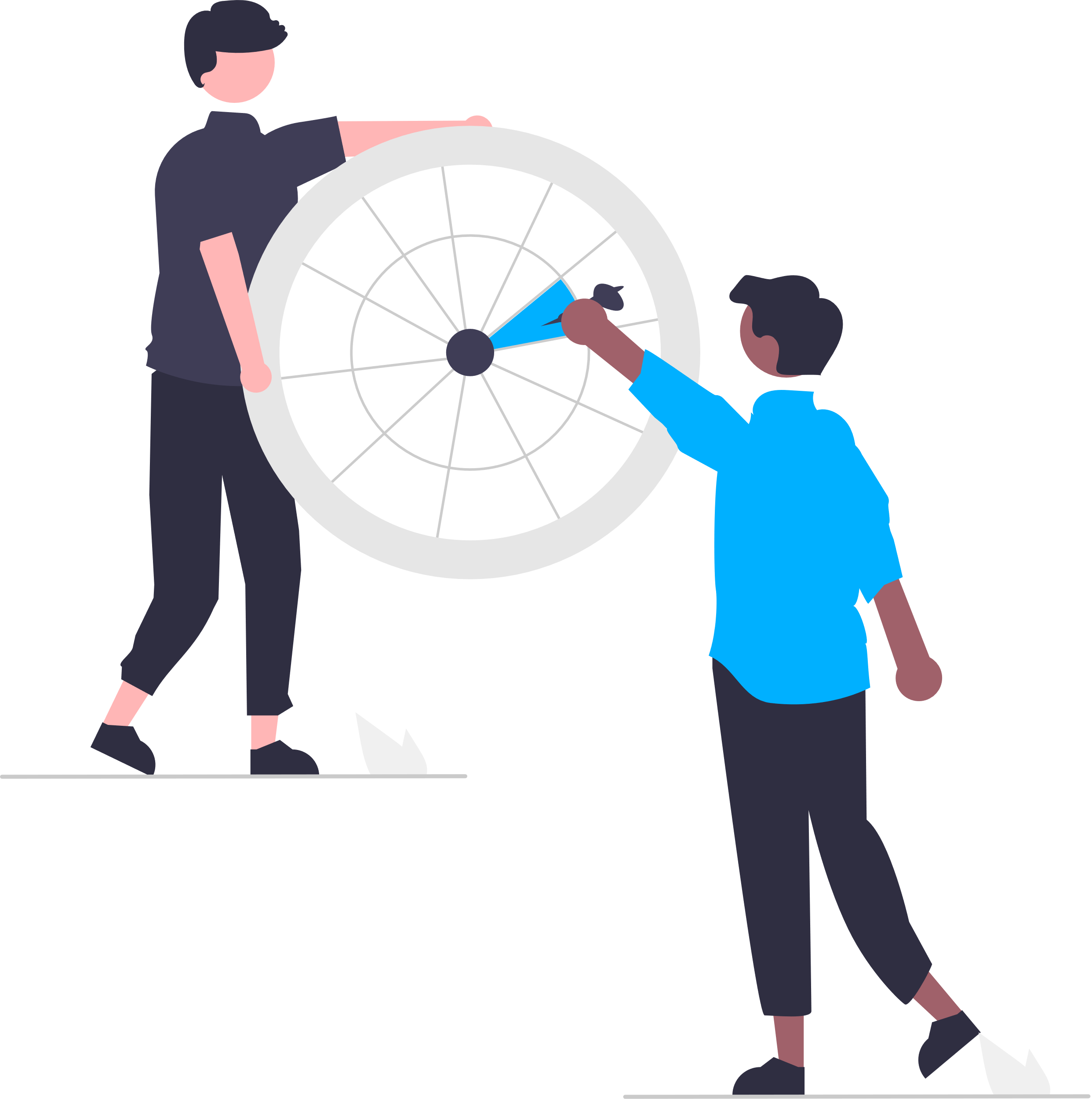 Jednotný systém pre viac predajných kanálov od retail predajne až po e-Shop
Vernostný system
CRM pre B2B
Správa a evidencia reklamácií
Rýchla implementácia
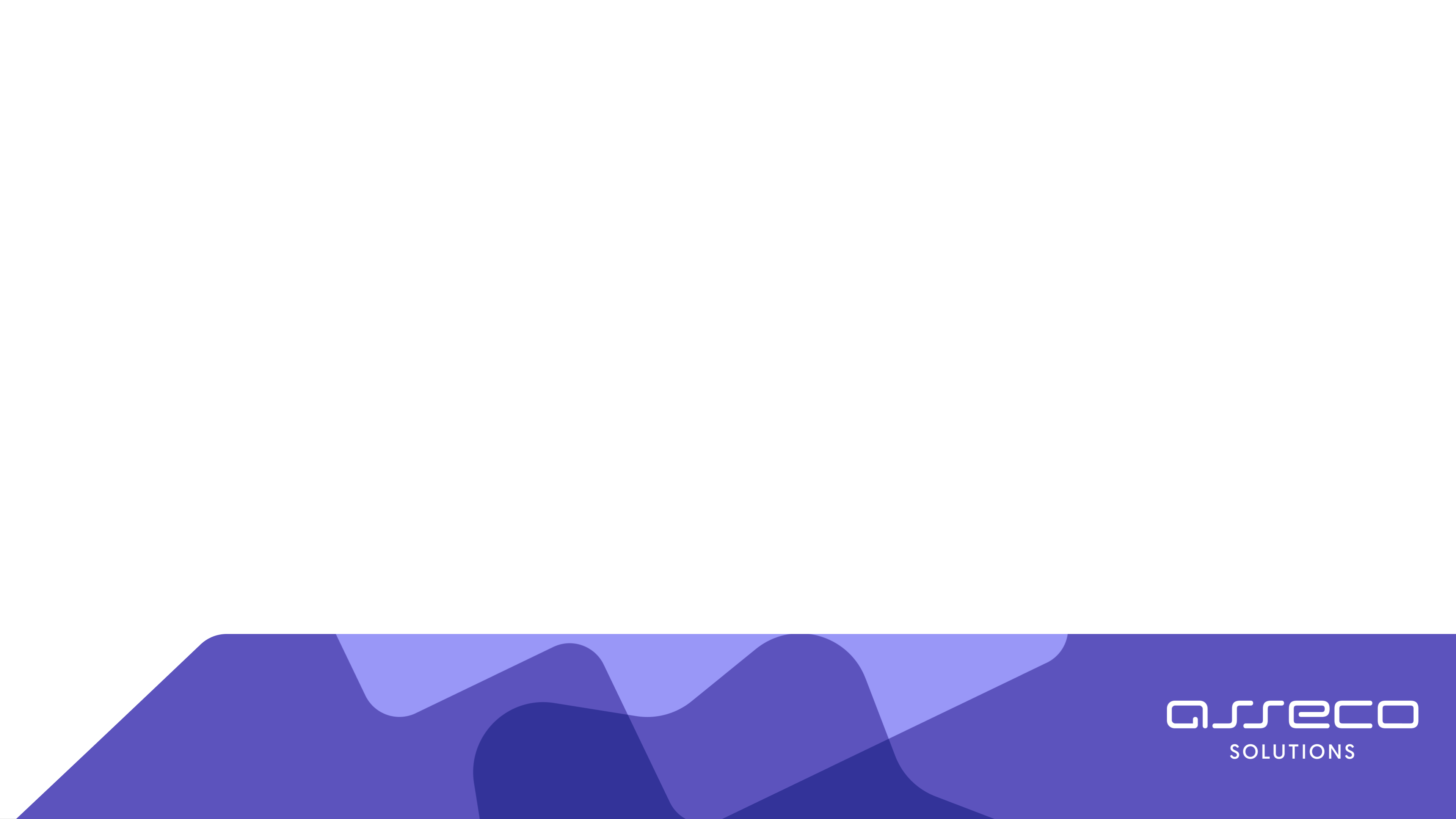 Výhody spolupráce
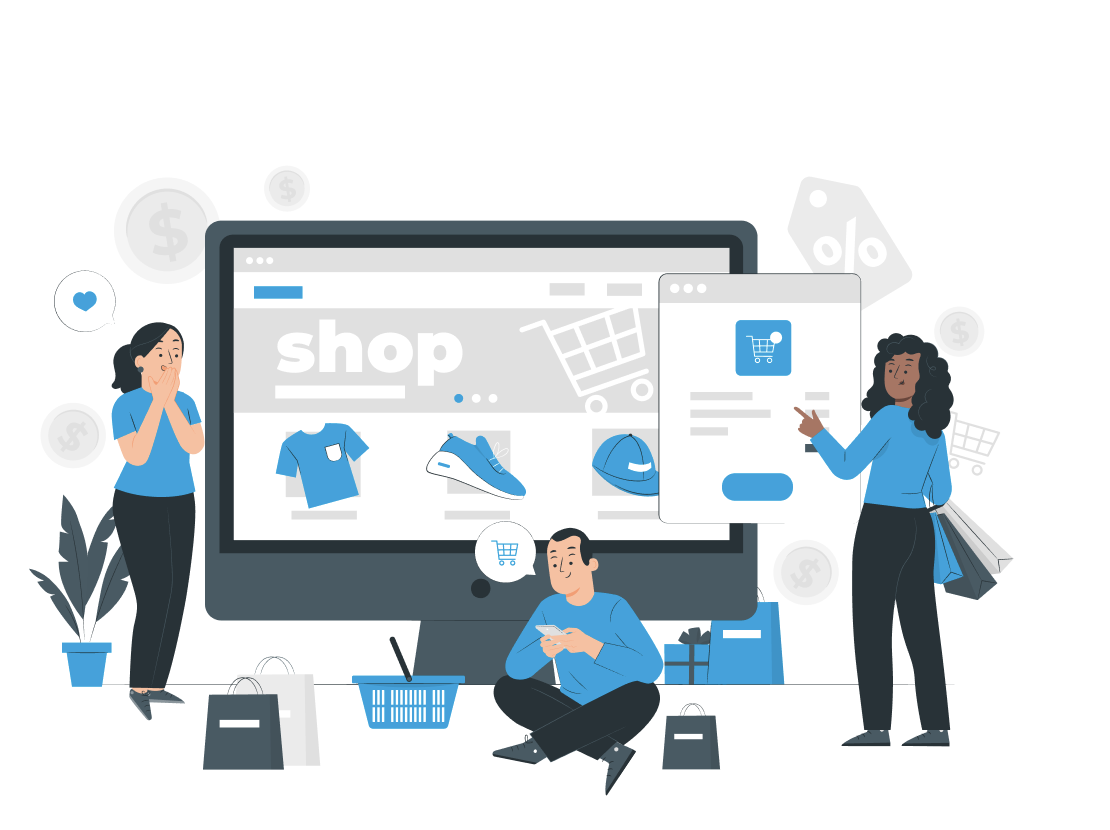 Prístup k know-how nadobudnutému behom rokov pôsobenia na medzinárodnom trhu
Identifikácia slabých miest vo firemných procesoch
Najdenie efektívnejšej cesty k splneniu cieľov